Efectos patrimoniales del matrimonio y de las uniones convivenciales Análisis comparativo
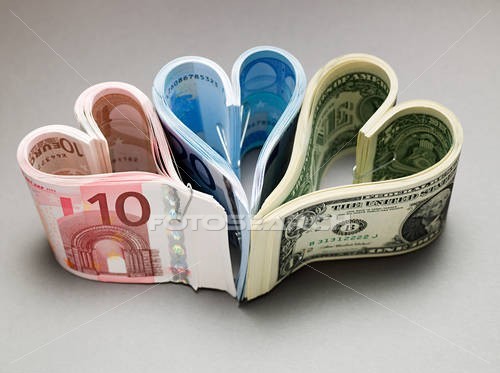 Abog. María Magdalena Galli Fiant
DOS MODELOS DE PAREJAS ESTABLES EN EL CCC
La decisión sobre la conformación de una pareja no debe estar signada exclusivamente por cuestiones patrimoniales. 
Sin embargo, cuando dos personas han optado por un proyecto de vida en común, estable y singular, definir cómo regularán sus relaciones económicas es un tema relevante.
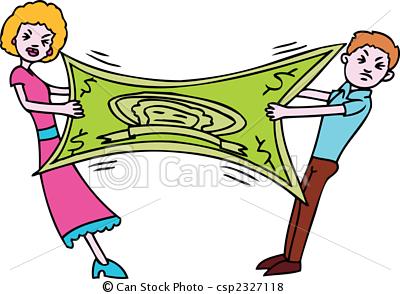 CONOCER PARA ASESORAR EN LA ELECCIÓN Y EN LA SOLUCIÓN DE CONFLICTOS
RELACIONES PATRIMONIALES EN EL MATRIMONIO
RELACIONES PATRIMONIALES EN LA UNIÓN CONVIVENCIAL
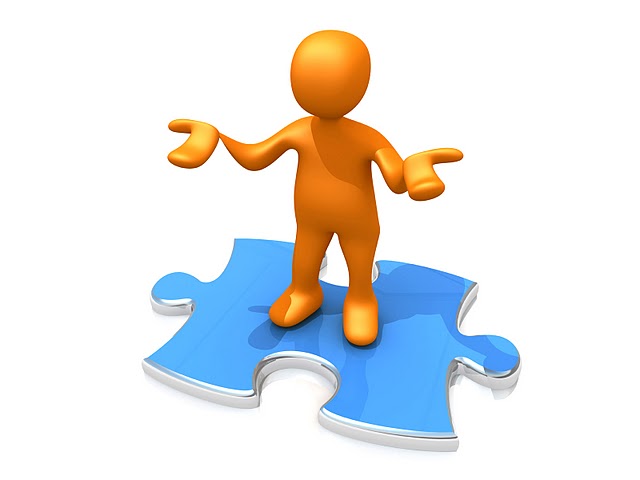 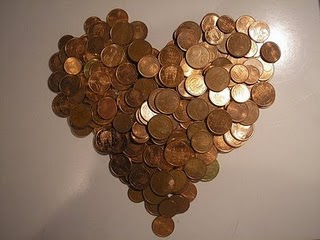 CARACTERIZACIÓN
REGIMEN DEL MATRIMONIO
Régimen convencional de opciones limitadas
Régimen necesario
Régimen modificable
Por decisión judicial, ante causales legales
Por decisión de los cónyuges
Régimen con base imperativa
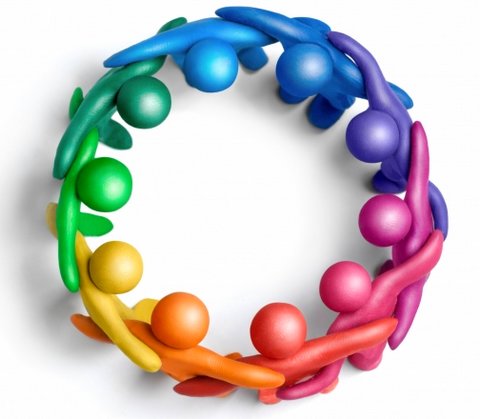 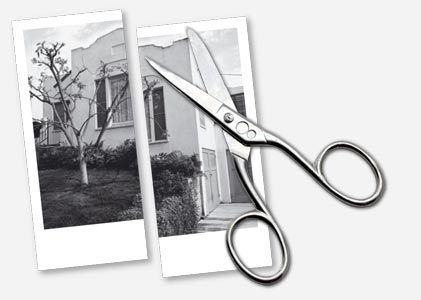 RÉGIMEN DE LAS UNIONES CONVIVENCIALES
Régimen con base imperativa
La autonomía es la regla en las relaciones patrimoniales
Régimen mínimo
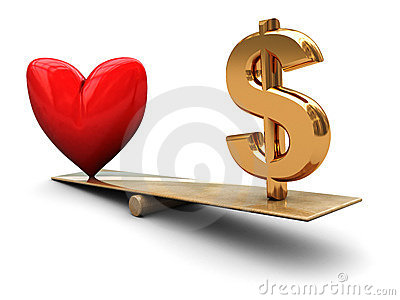 PRINCIPIOS IMPLÍCITOS
RÉGIMEN DEL MATRIMONIO
Principio de autonomía
Principio de cooperación o solidaridad

Alcances de estos principios
RÉGIMEN DE LAS UNIONES CONVIVENCIALES
Principio de autonomía
Principio de cooperación o solidaridad

Alcances de estos principios
MÉTODO DEL CÓDIGO PARA LA REGULACIÓN DE LOS EFECTOS PATRIMONIALES
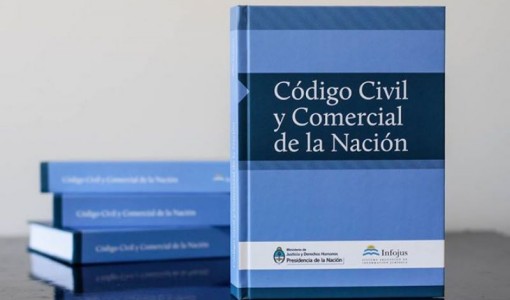 RÉGIMEN DEL MATRIMONIO
Título 2 del Libro Segundo
Convenciones matrimoniales
Disposiciones comunes a ambos regímenes
Régimen de Comunidad –legal o supletorio-: Comunidad diferida restringida a los gananciales
Régimen de Separación de bienes –convencional-
RÉGIMEN DE LAS UNIONES CONVIVENCIALES
Título 3 del Libro Segundo prevé el régimen aplicable a los efectos personales y patrimoniales
Efectos imperativos
Efectos pactados
Efectos supletorios
La registración y sus consecuencias patrimoniales
Para la protección de la vivienda
Para la oponibilidad de pactos frente a terceros
Régimen imperativo en el matrimonio y en la unión convivencial
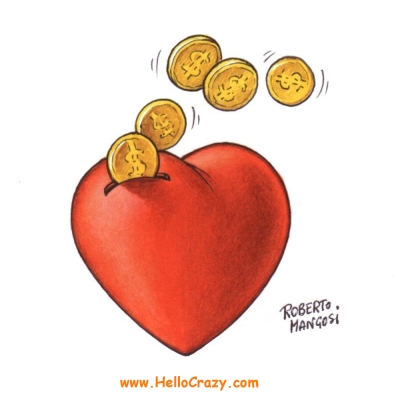 SOLUCIONES LEGALES COMUNES
Deber de contribución (arts. 455 y 520 CCC)
Responsabilidad por deudas frente a terceros (arts. 461 y 521 CCC)
Protección de la vivienda familiar (arts. 456 a 458 y 522 CCC)
CONTENIDOS DIVERSOS
En el régimen del Matrimonio: normas sobre el mandato entre cónyuges (art. 459), la autorización judicial para representar al cónyuge ausente o impedido transitoriamente de expresar su voluntad (art. 460) y las restricciones a los actos de administración y disposición sobre bienes muebles no registrables indispensables para el hogar, destinados al uso personal del otro cónyuge o al ejercicio de su trabajo o profesión (art. 462)
En el régimen de la Unión Convivencial: deber de asistencia entre los miembros de la pareja conviviente (art. 519) equivalente al previsto entre cónyuges convivientes (art. 431 in fine y 432). Aplicabilidad de pautas del art. 433 para la cuantificación de la prestación alimentaria. Sólo exigible durante la convivencia
EXTENSIÓN EN EL TIEMPO
Para el matrimonio: Desde la celebración del matrimonio hasta que se extinga el vínculo, por el carácter necesario del régimen patrimonial

Para la unión convivencial: Desde que la relación de pareja puede ser calificada como unión convivencial (antigüedad mínima de dos años -art. 510 inc. e), hasta el cese de la convivencia. No se interpreta como cesada la misma, aunque la pareja no conviva, si esa situación obedece a motivos laborales u otros similares pero permanece la voluntad de vida en común (523 inc. g). La protección de la vivienda comienza con la registración de la unión convivencial.
DISTRIBUCIÓN DE BIENES COMO CONSECUENCIA DE LA RUPTURA DE LA PAREJA
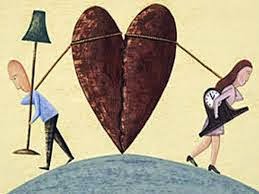 EXTINCIÓN DEL MATRIMONIO POR DIVORCIO
Las consecuencias dependen del régimen patrimonial vigente entre los cónyuges
Cónyuges separados de bienes: no hay bienes para partir, a excepción de los bienes en condominio
Cónyuges en comunidad: 
la sentencia de divorcio provoca su extinción con efecto retroactivo a la demanda conjunta o notificación de la petición unilateral, o a la fecha de la separación de hecho que precedió el proceso divorcial (art. 480)
Todos los activos gananciales líquidos se dividen por mitades (arts. 497 y 498), y para la formación de las hijuelas cobra relevancia el derecho de atribución preferencial invocable por cada cónyuge sobre ciertos bienes (art. 499)
¿Pueden celebrar pactos referidos a la distribución de los bienes?
La respuesta depende de la oportunidad:
Los pactos de distribución de bienes no pueden integrar las convenciones matrimoniales ni celebrarse durante la vigencia del régimen, bajo pena de nulidad (arts. 446 y 447)
Son plenamente válidos si integran el convenio regulador que acompaña la demanda de divorcio, o el acuerdo al que arriben los cónyuges durante el proceso (arts. 439 y 440).
RUPTURA DE LA UNIÓN CONVIVENCIAL
Parejas que han celebrado Pactos de distribución de bienes:
Extensión: generales o particulares
Registrados o no: diferencias frente a terceros
Interpretación según Principios como el de buena fe, la intolerancia del abuso del Derecho, y la Teoría de los actos propios.
RUPTURA DE LA UNIÓN CONVIVENCIAL
Parejas que no han celebrado Pactos de distribución de bienes: a falta de pacto, los bienes adquiridos durante la convivencia se mantienen en el patrimonio al que ingresaron, sin perjuicio de la aplicación de los principios generales relativos al enriquecimiento sin causa, la interposición de personas y otros que puedan corresponder (art. 528).
¿Con qué criterios se solucionan los conflictos?
CRITERIOS JURISPRUDENCIALES MÁS FRECUENTES
Disolución de sociedad no regularmente constituida
División de condominio
Condominio encubierto
Interposición de persona
Enriquecimiento sin causa
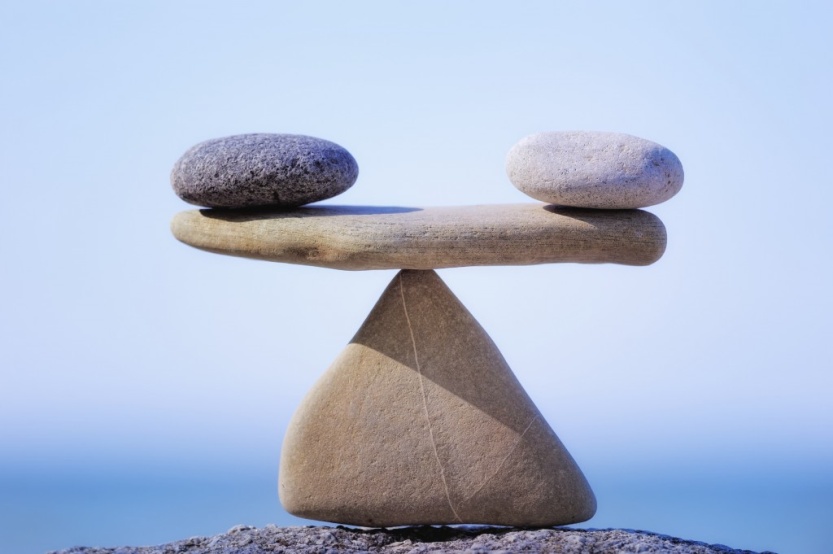 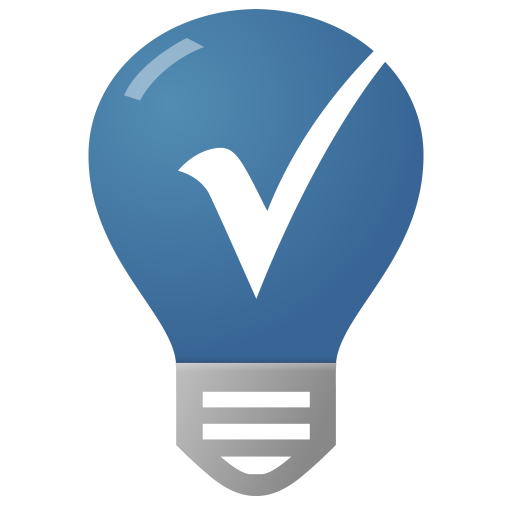 Algunas conclusiones
Tanto el matrimonio como la unión convivencial imponen efectos patrimoniales entre los miembros de la pareja y los terceros, que no pueden ser excluidos o modificados por pactos en contrario. 
Las normas imperativas rigen incluso para aquellos que han decidido sustraerse a toda consecuencia legal, si la pareja reúne los requisitos para calificarla como unión convivencial.
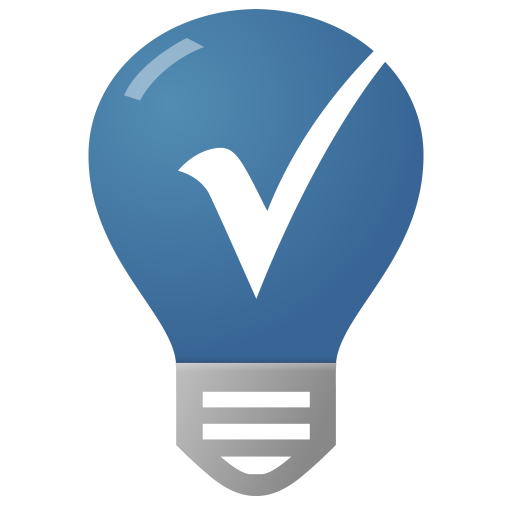 Algunas conclusiones
El encuadre legal de cada pareja –matrimonio en comunidad, matrimonio separado de bienes, unión convivencial con pactos patrimoniales o unión convivencial sin pactos- es relevante para los terceros
Es necesario respetar los recaudos de publicidad previstos por el Código y organizar adecuadamente los Registros conforme a las nuevas exigencias legales
Algunas conclusiones
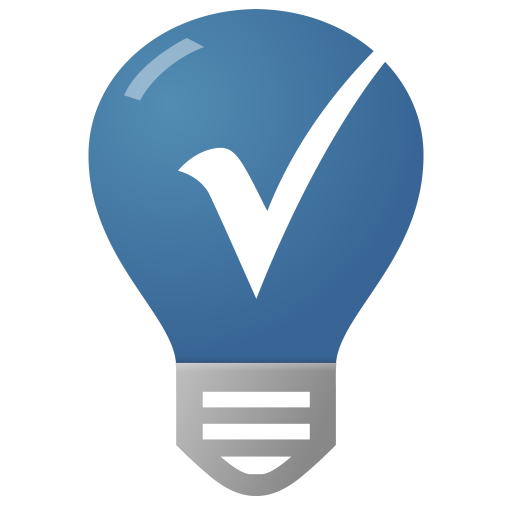 La diversidad de regímenes requiere mayor información. 
El derecho a optar en el Matrimonio y la facultad de celebrar pactos en las Uniones convivenciales desafía al Abogado de Familia a brindar esa información de modo accesible y preciso.
En definitiva, será una decisión autónoma de cada pareja la de contraer matrimonio o no hacerlo, al igual que ejercer sus opciones patrimoniales dentro de los límites que la ley les marca
mmgalli@fcjs.unl.edu.ar